Chapter Fourteen
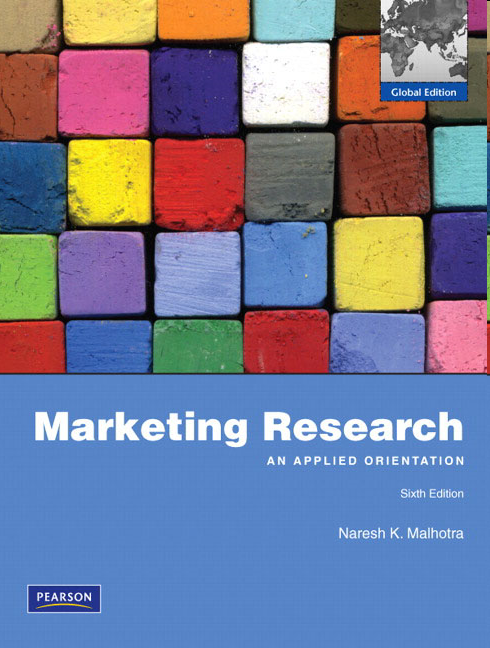 Correlation and Regression
1
1) Chapter Outline
1) Overview
2) Correlation
3) Regression Analysis
2
If variances are similar, t-tests are appropriate
Group A
Group B
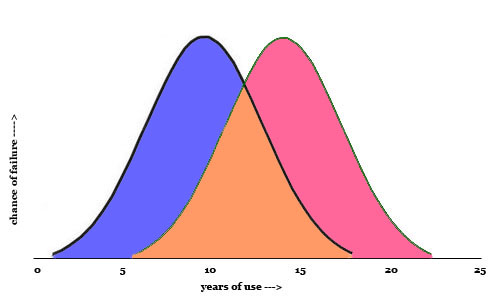 3
If variances are not similar, t-tests could be misleading
Group B
Group A
Correlation and regression analysis can help….
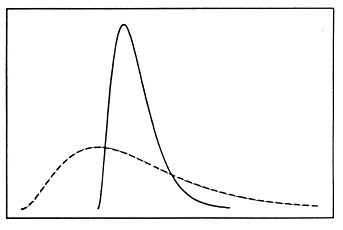 4
2) Correlation Coefficient
The correlation coefficient, r, summarizes the strength of association between two metric (interval or ratio scaled) variables, say X and Y.  
In other words, you can have a correlation coefficient for Likert scale items, not dichotomous items.
It is an index used to determine whether a linear (straight-line) relationship exists between X and Y.  
As it was originally proposed by Karl Pearson, it is known as the Pearson correlation coefficient.
5
Linear relationships
For example:
How much does weight (Y) go up as height (X) goes up by one unit?

Height and weight are positively correlated.
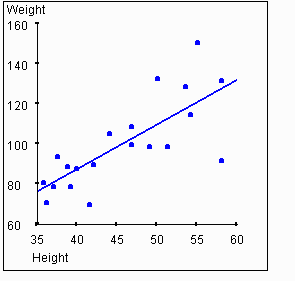 6
n
S
X
X
Y
Y
(
-
)
(
-
)
i
i
Product Moment Correlation
=
1
i
r
=
n
n
S
S
2
2
X
X
Y
Y
(
-
)
(
-
)
i
i
=
1
=
1
i
i
R can be calculated from a sample of n observations:
n
D
i
v
i
s
i
o
n
o
f
t
h
e
n
u
m
e
r
a
t
o
r
a
n
d
d
e
n
o
m
i
n
a
t
o
r
b
y
(
-
1
)
g
i
v
e
s
n
X
X
Y
Y
(
-
)
(
-
)
S
i
i
n
-
1
=
1
i
r
=
2
2
n
n
X
X
Y
Y
(
-
)
(
-
)
S
S
i
i
n
n
-
1
-
1
=
1
=
1
i
i
= sum
C
O
V
X = average of all x’s

Y = average of all y’s
x
y
=
S
S
x
y
Don’t worry, we can do this in SPSS…
7
Product Moment Correlation
r varies between -1.0 and +1.0.  
The correlation coefficient between two variables will be the same regardless of their underlying units of measurement. 
For example, comparing a 5 point scale to a 7 point scale is okay.
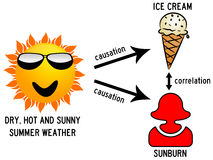 8
Explaining Attitude Toward the City of Residence
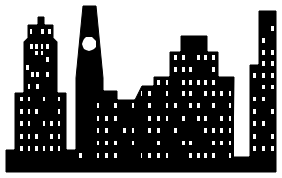 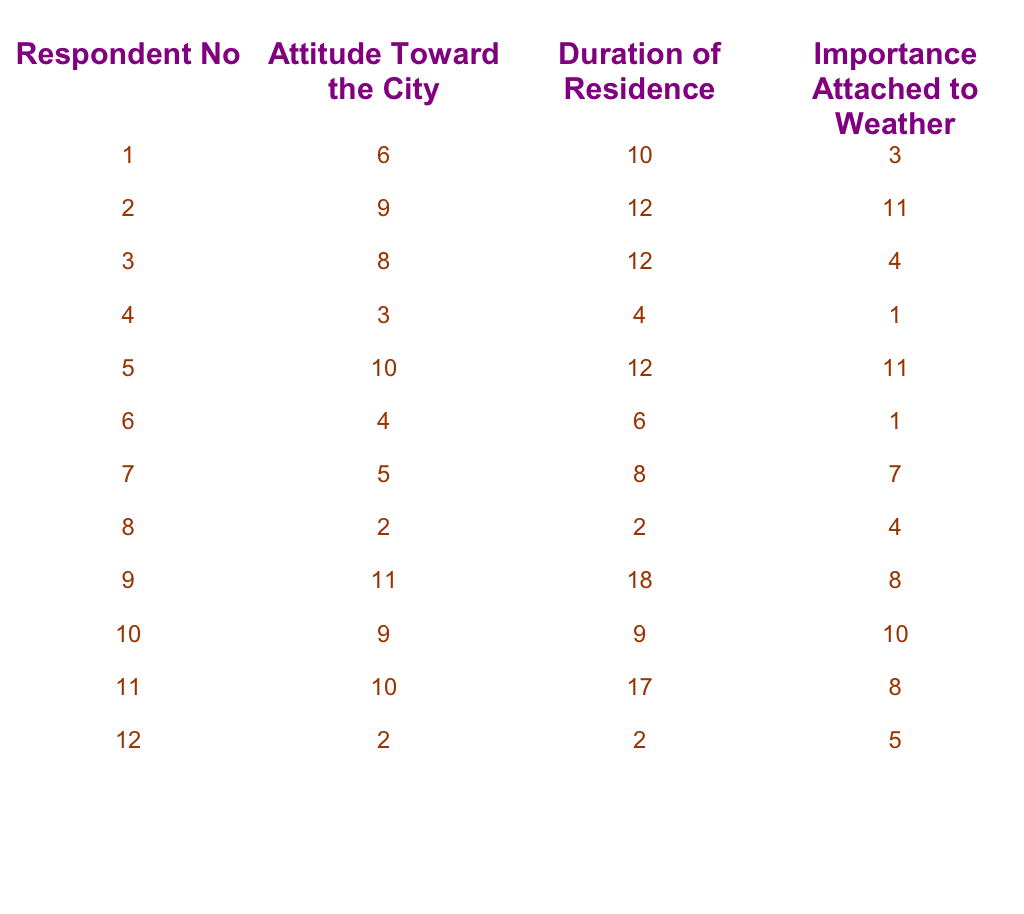 9
Interpretation of the Correlation Coefficient
The correlation coefficient ranges from −1 to 1. 
A value of 1 implies that all data points lie on a line for which Y increases as X increases. 
A value of −1 implies that all data points lie on a line for which Y decreases as X increases. 
A value of 0 implies that there is no linear correlation between the variables.
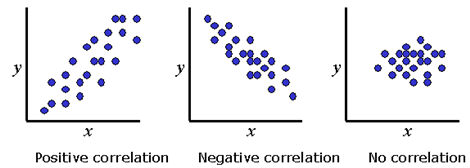 10
Positive and Negative Correlation
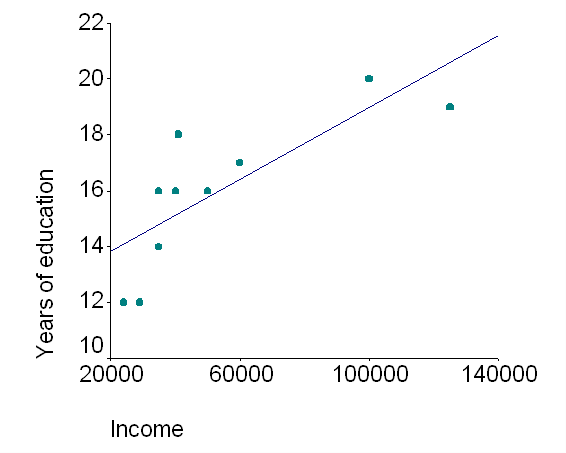 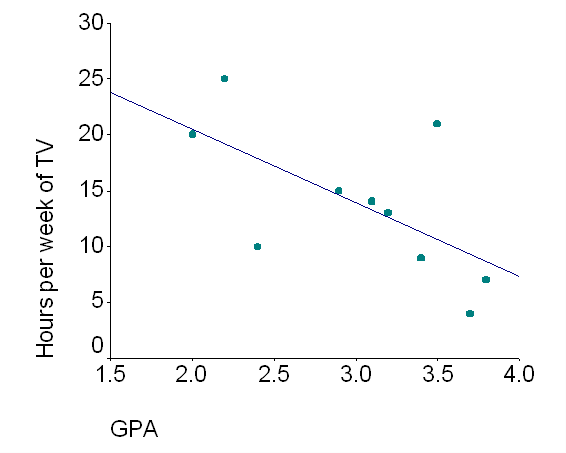 11
Interpretation of the Correlation Coefficient
As a rule of thumb, correlation values can be interpreted in the following manner:
12
SPSS Windows: Correlations
Select ANALYZE from the SPSS menu bar.
Click CORRELATE and then BIVARIATE.
Move “variable x” into the VARIABLES box. Then move “variable y” into the VARIABLES box.
Check PEARSON under CORRELATION COEFFICIENTS.
Check ONE-TAILED under TEST OF SIGNIFICANCE.
Check FLAG SIGNIFICANT CORRELATIONS.
Click OK.
13
SPSS Example: Correlation
14
3) Regression Analysis
Regression analysis examines associative relationships between a metric dependent variable and one or more independent variables in the following ways:

Determines whether the independent variables explain a significant variation in the dependent variable: whether a relationship exists.
Determines how much of the variation in the dependent variable can be explained by the independent variables:  strength of the relationship.
Determine the structure or form of the relationship: the mathematical equation relating the independent and dependent variables.

For example, does a change in age predict a change in Internet usage?  Regression can answer this.
15
+
In the bivariate regression model, the general form of a
straight line is:  Y =              X
b
b
b
b
b
b
Conducting Bivariate Regression AnalysisThe Bivariate Regression Model
+
0
1
0
1
0
1
where
Y  = dependent variable (e.g. Attitude Towards City)
X  = independent (predictor) variable (e.g. Duration of Residence)
Bivariate regression model:  The basic regression equation.
= intercept of the line
= slope of the line
	

The regression procedure adds an error term:

Yi =
Xi + ei
16
Actual Responses – Attitude Towards City v. Duration of Residence

Is there a pattern?  And which line is most accurate?
Plot of Attitude with Duration
9
Attitude
6
3
2.25
4.5
9
6.75
11.25
13.5
15.75
18
Duration of Residence
17
Plot of Attitude with Duration
In order to determine the correct line, we use the Least-squares procedure (or OLS regression).  Essentially, this finds a line that minimizes the distance from the line to all the points.
Least-squares minimizes the square of the vertical distances of all the points from the line.
Once we find the line, a formula can be derived:
Attitude = 1.0793 + 0.5897 (duration of residence)
This means that attitude towards city can be predicted by duration of residence.
18
SPSS Windows: Bivariate Regression
Select ANALYZE from the SPSS menu bar.
Click REGRESSION and then LINEAR.
Move “Variable y” into the DEPENDENT box.
Move “Variable x” into the INDEPENDENT(S) box.
Select ENTER in the METHOD box.
Click on STATISTICS and check ESTIMATES under REGRESSION COEFFICIENTS.
Check MODEL FIT.
Click CONTINUE.
Click OK.
19
Under .05 = significant effect!
If R square is above .3, you have a good model.
Positive effect!
SPSS Example: Bivariate Regression
DV = InternetShopping
20
Y
=
b
+
b
X
+
b
X
+
b
X
+
.
.
.
+
b
X
+
e
e
0
1
1
2
2
3
3
k
k
Multiple Regression
The general form of the multiple regression model is as follows:



We will want to run multiple regression if we believe that multiple IVs will predict one DV.

Perhaps this is a more appropriate formula:
Attitude = 0.33732 + 0.48108 (Duration of residence) + 0.28865 (Importance of weather)
21
SPSS Windows: Multiple Regression
Select ANALYZE from the SPSS menu bar.
Click REGRESSION and then LINEAR.
Move “Variable y” into the DEPENDENT box.
Move “Variable x1, x2, x3…” into the INDEPENDENT(S) box.
Select ENTER in the METHOD box.
Click on STATISTICS and check ESTIMATES under REGRESSION COEFFICIENTS.
Check MODEL FIT.
Click CONTINUE.
Click OK.
22
SPSS Example: Multiple Regression
DV = InternetShopping
23
SPSS Example: Correlation
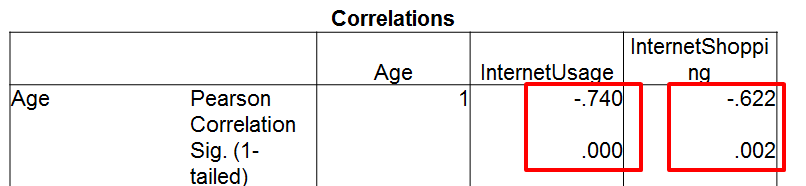 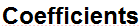 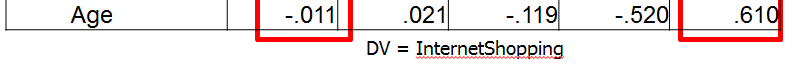 Age and Internet Shopping are Correlated.

However, age does not cause Internet Shopping!
24
Questions??
Thank you!
25